Nykaa: FSN ECommerce
Revenue Model
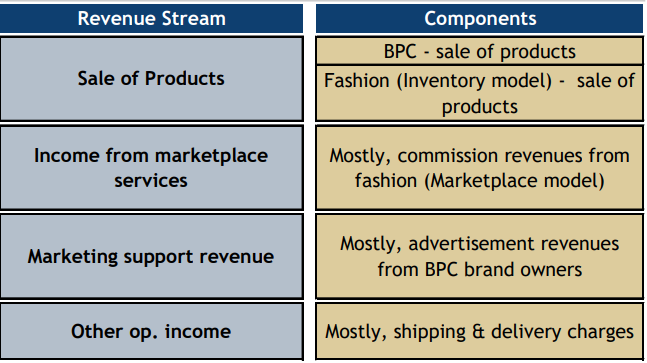 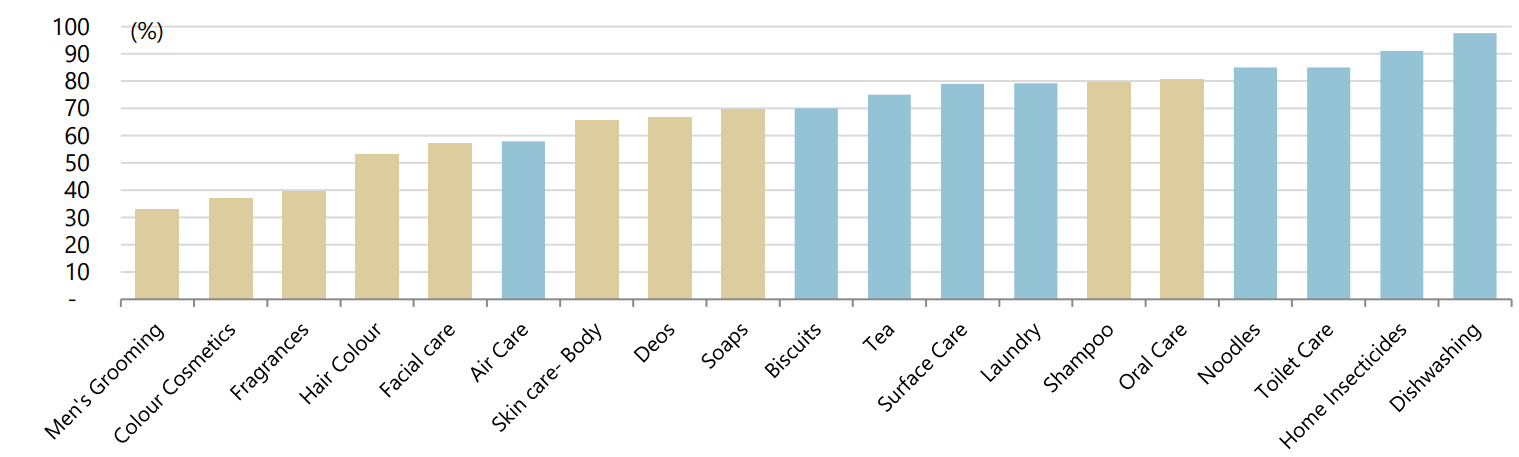 BPC
Top 10 brands mkt share
Inventory model allows:
Authenticity verification
Availability
Timely delivery
BPC supply side is fragmented
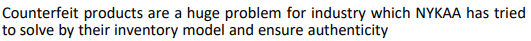 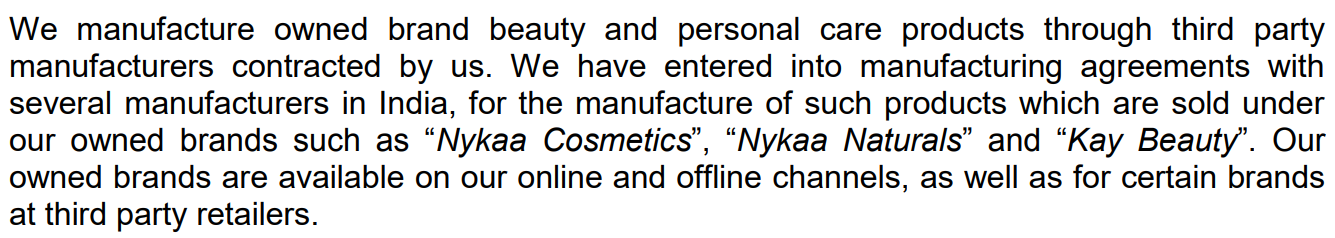 Wide BPC Offering
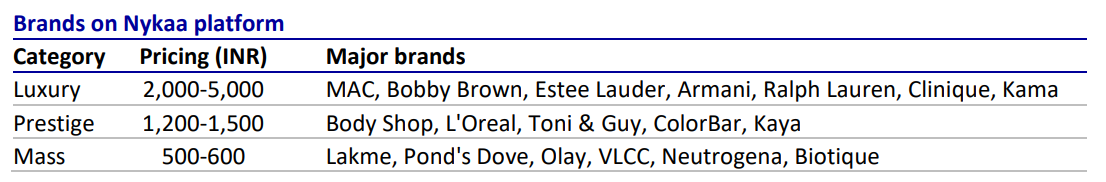 Unit Economics
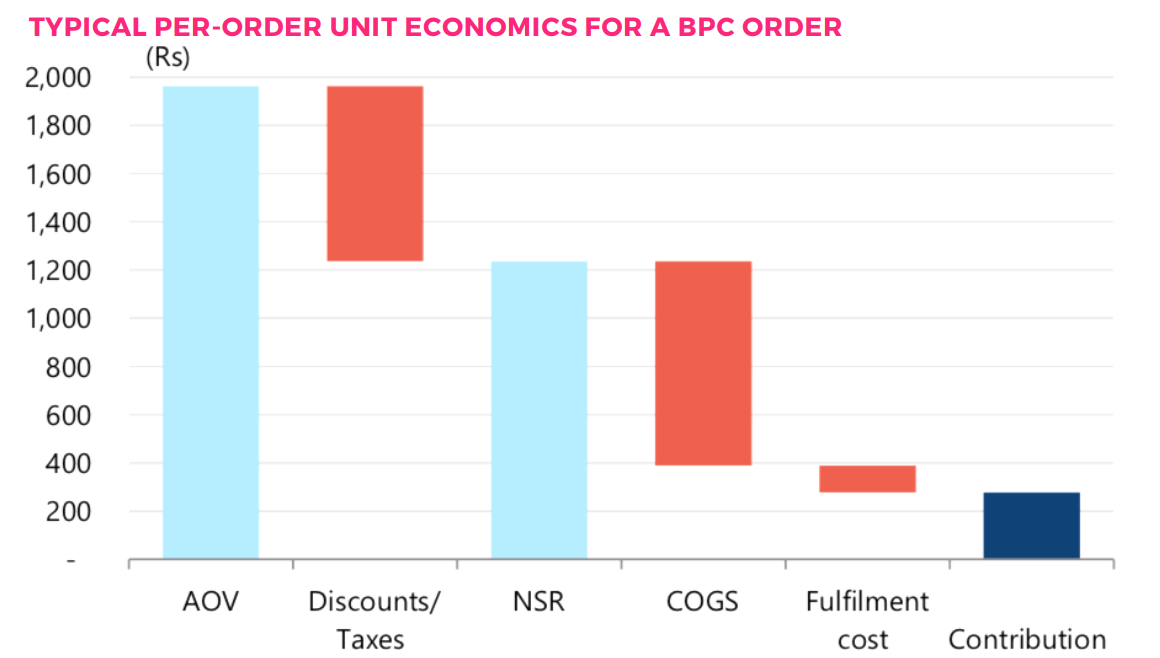 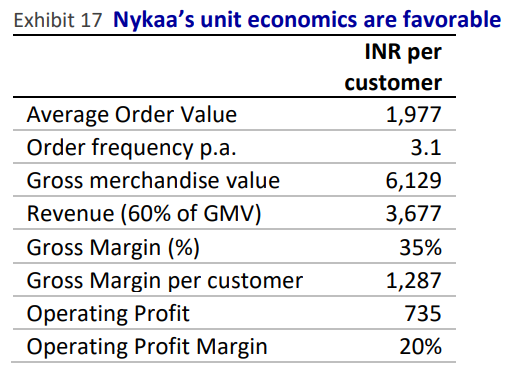 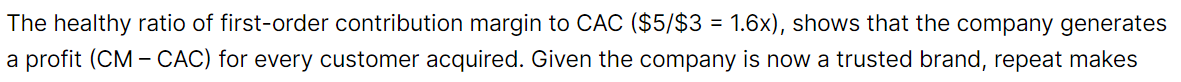 Network Effects + Winner Takes All
Content-based customer acquisition: organic marketing
FY20 Nykaa marketing+ad+promotion spend was 202.2 Cr (revenue 1767.5 Cr) vs 36.5 Cr for closest competitor Purplle (revenue 86.8 Cr)
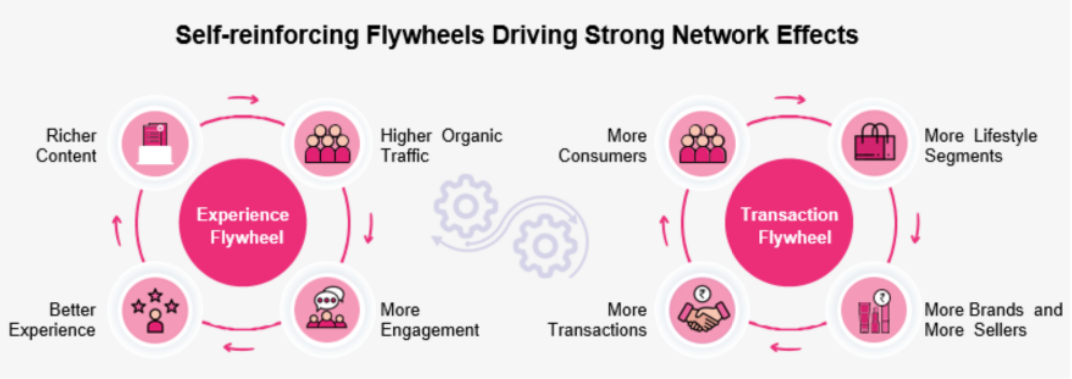 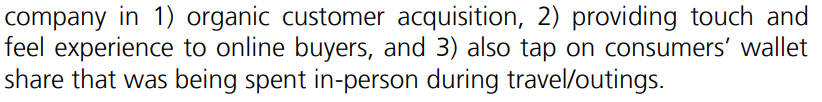 Omnichannel
‘High-touch’ element of shopping (high-tech, high-touch)
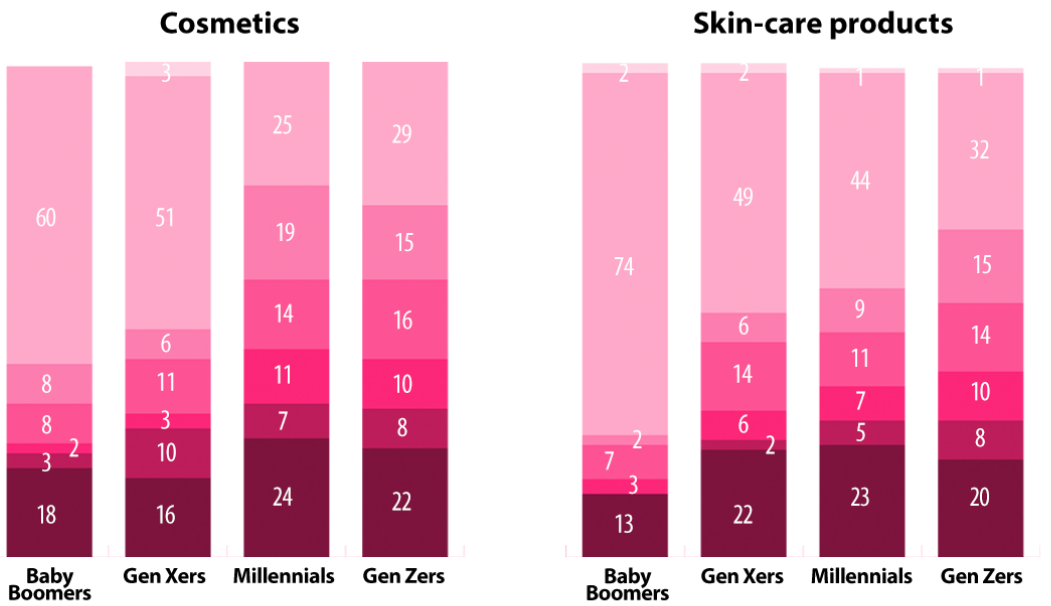 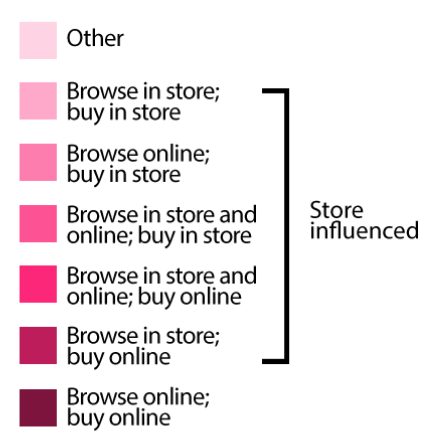 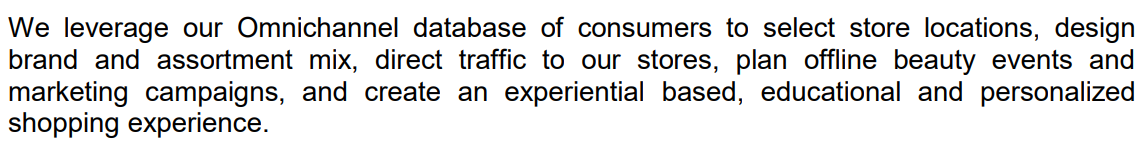 Offline BPC
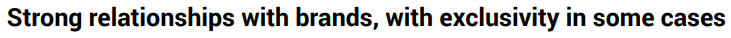 Brand Relationships
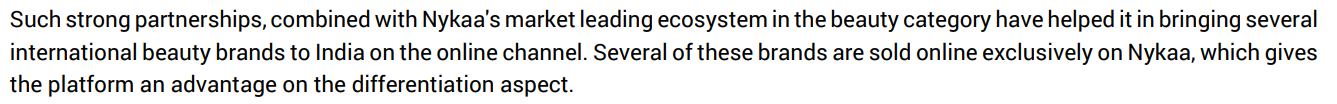 Strong brand relationships- entry barrier as difficult to replicate
Go-to platform for int’l brands to enter India (Jubilant Foodworks of BPC?)
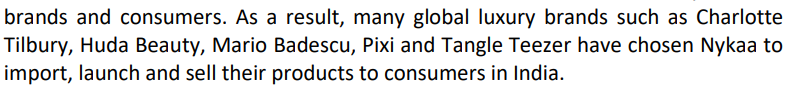 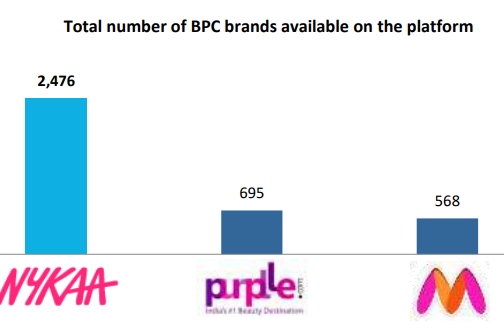 BPC Competition
Nykaa started in 2012 vs Purplle in 2011
Myntra, Sephora
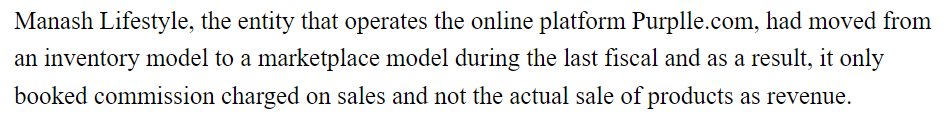 Nykaa vs Purplle
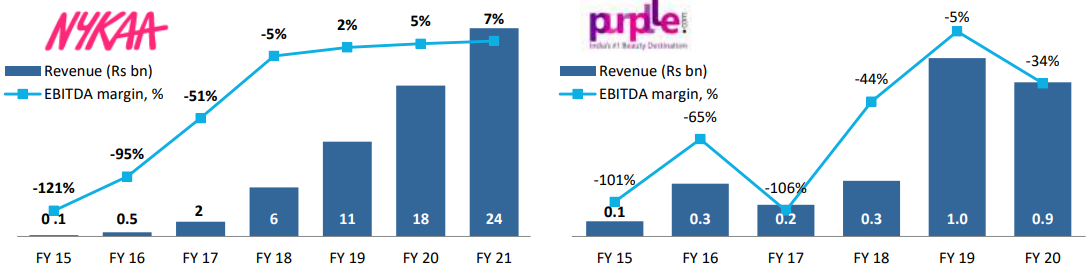 A&P and Employee- Purplle vs Nykaa
Fashion
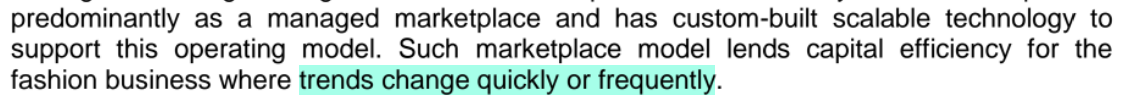 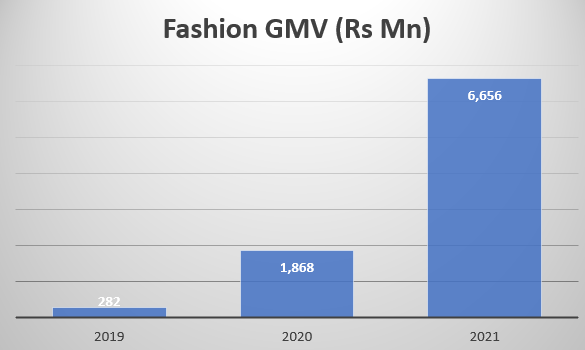 Contribution +ve
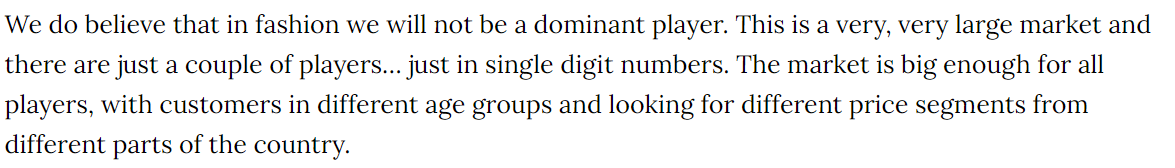 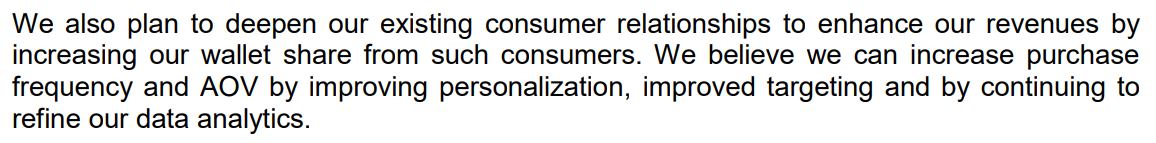 Repeat + New
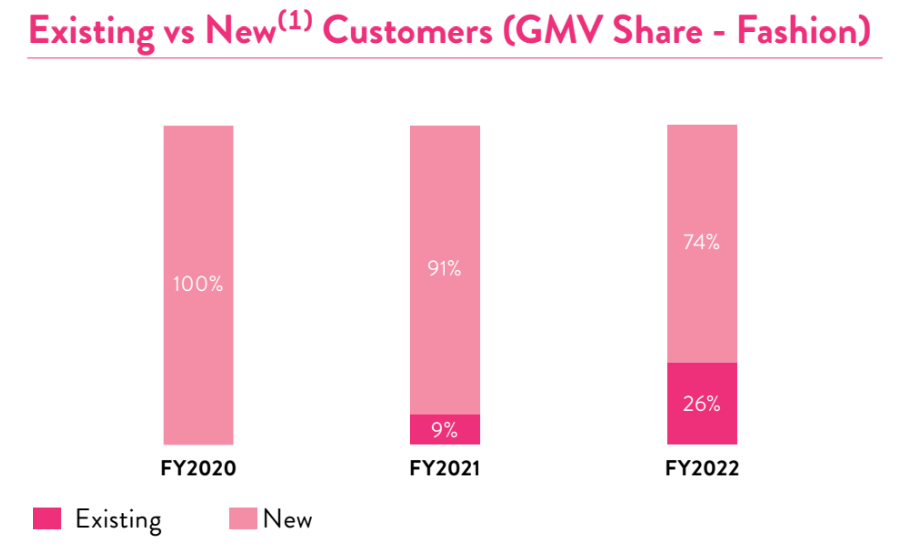 Customer Acquisition
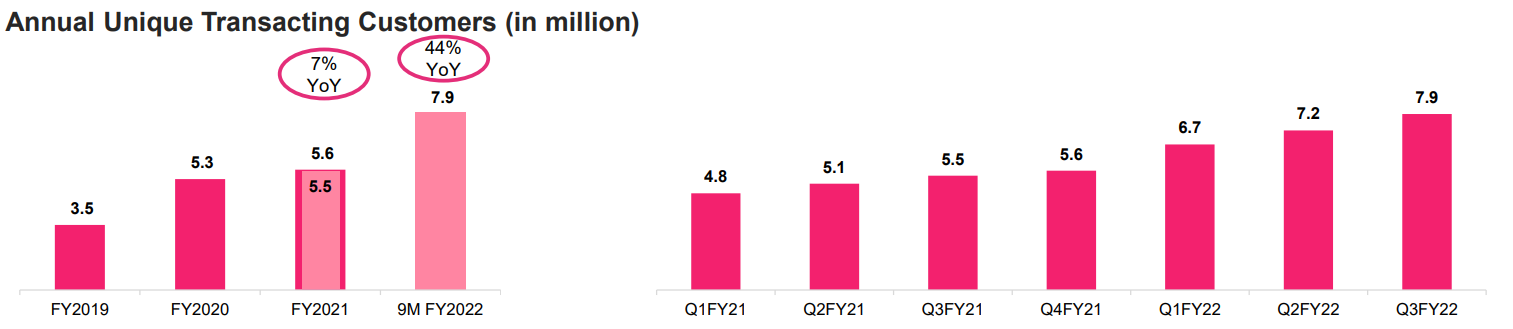 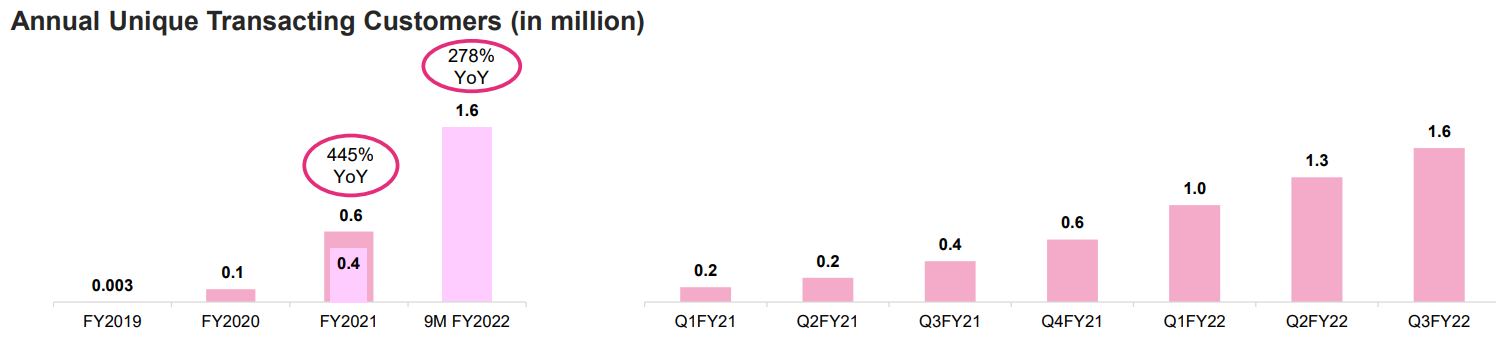 Data Analytics
Marketing Support Income- All Flows To Bottomline
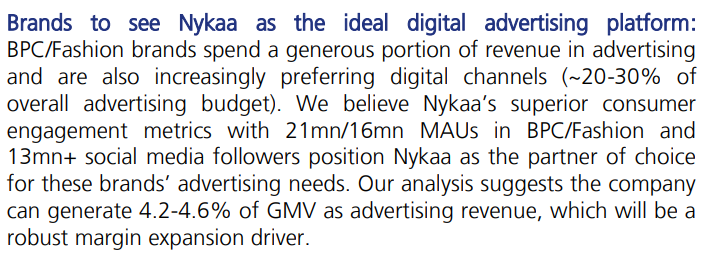 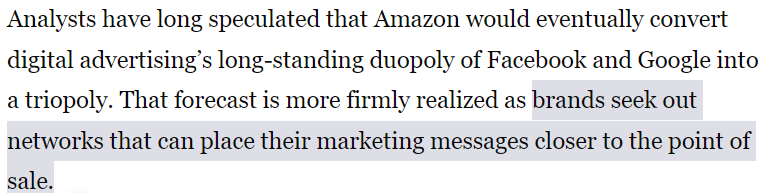 Seeding Optionality- eB2B BPC
Udaan of BPC
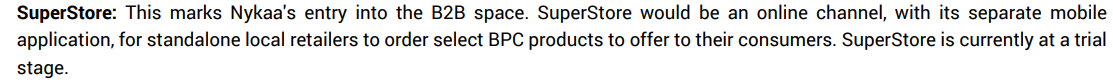 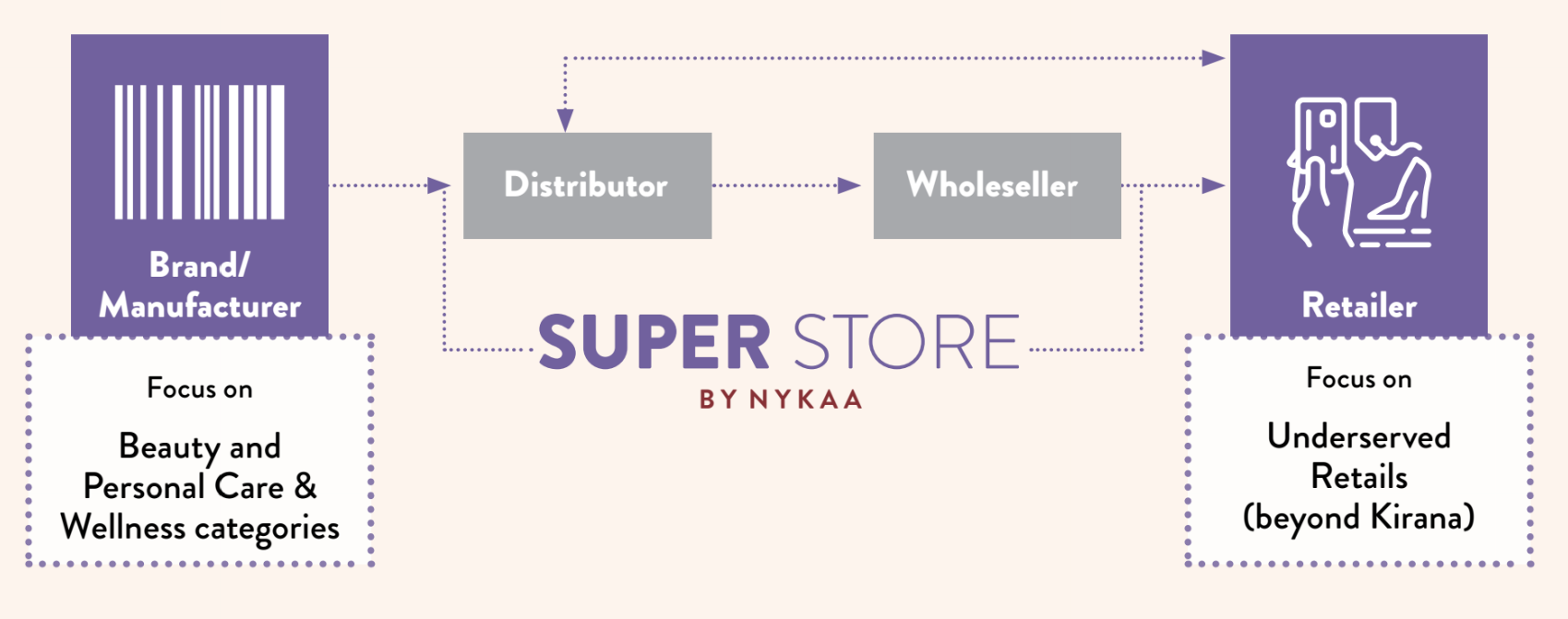 Future RoCE Will Be Much Higher…(1/2)
Capitaline, Consolidated
Future RoCE Will Be Much Higher…(2/2)
RoCE = EBIT/CE = EBIT/Rev * Rev/CE = EBIT Margin * CE Turnover
Capitaline, Consolidated
Drivers of Higher Incremental Margins
Lower ad spends- more organic over time; Scale economies in RM
1P vs 3P accounting- fashion growing faster than BPC hence accounting margins improve
Marketing support income
Drivers of Higher Incremental CE Turns
CE in fixed assets (offline stores) has spillover effect for online sales- ‘browse offline, buy online’
More data = Better inventory management
Shift to SOR (sale or return)
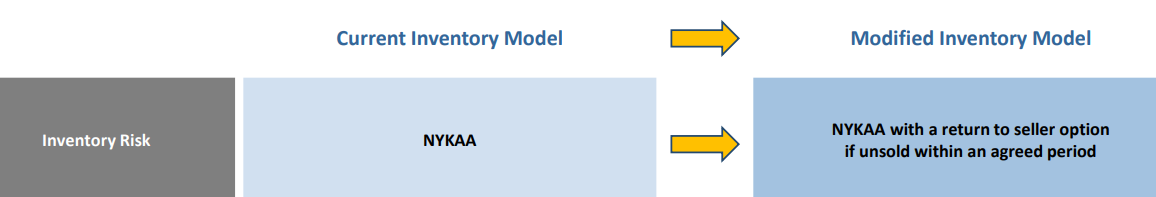 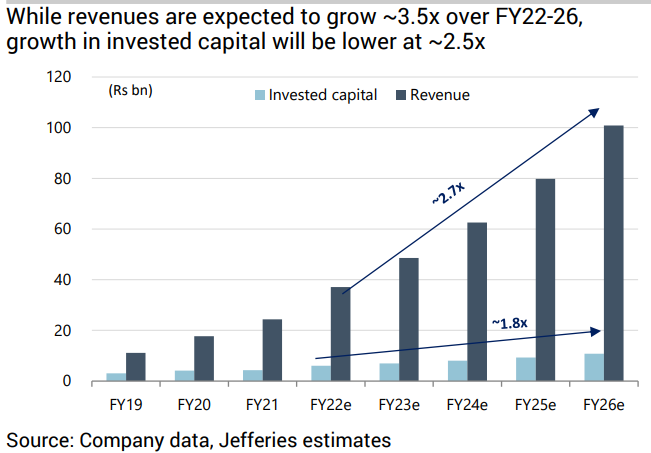 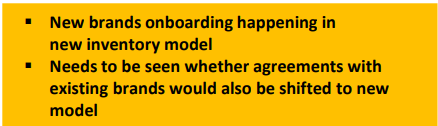 Leadership Attributes
Quantitative: 27.5% market share in online BPC in CY 2020; ≈ 41-42% incremental market share (on GMV) in online BPC from CY 2019 to CY 2020; capital efficiency- high valuation to raise
Qualitative: Expanding TAM through adjacencies (B2B BPC, Fashion)
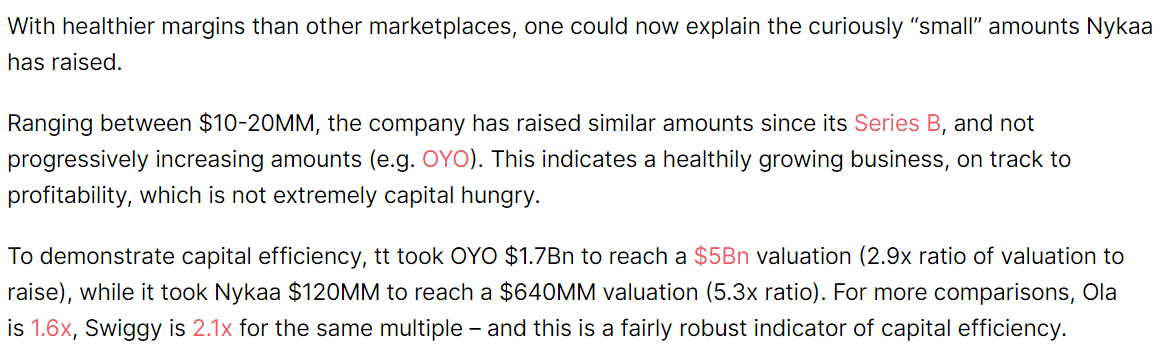 Needle in a Haystack?
High promoter holding
Low amounts of capital raised
Strong unit economics
Wisdom of Crowds?
26th MOWCS
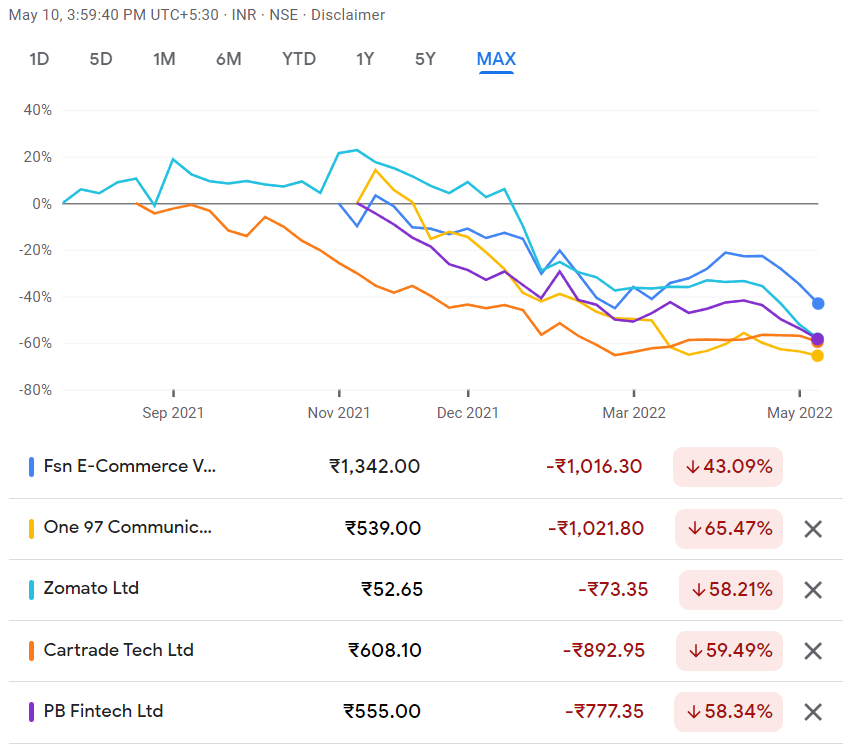